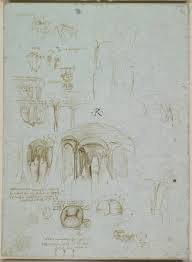 Kazuistika 1 - úvod
Januška J, Hudec M, urban M
Dorda M, škňouřil L
Nemocnice Agel trinec podlesi
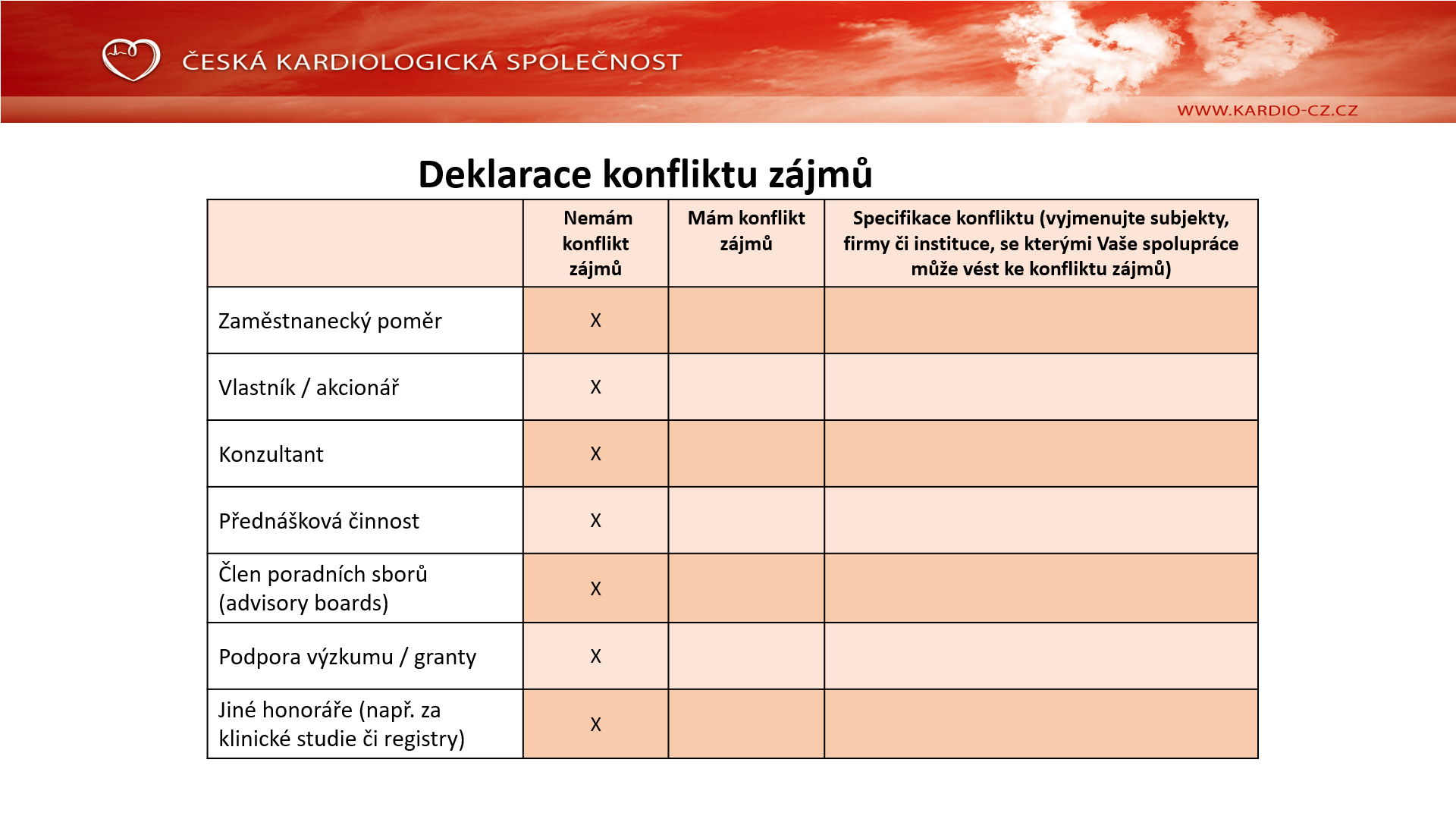 1.Pacient
84 letá pacientka
Několik měsíců progredující dušnost, nyní III-IV st.
Normální koronarogram
Těžká mitrální regurgitace s EF LK 35-40%, bez trikuspidální regurgitace
Kompenzace obtížně, komplexní medikací diuretik, ACEI, betablokátorů
Stp. Tep obou kyčlí s aseptickou nekrózou tep vpravo
STS Kalkulator MVR -MVP
Euroscore II 3.37 %
TTE
TTE
TTE
2.Pacient
73 let, polský státní příslušník
Od roku 1990 5x IM, CABG 1995 3xSVG  ACD, RMS, RIA, stp opakovaných PCI SVG na RMS, uzávěr SVG ad ACD a ACD. Funkční SVG ad RIA.
NYHa iv S OPAKOVANOU HOSPITALIZACÍ PRO PLICNÍ EDÉM
Vvi icd 2011
TĚŽKÁ MITRÁLNÍ REGURGITACE, JIZVA POSTEROLATER. Ef lk 35-40%
STS Kalkulator MVR -MVP
Euroscore II 8.42 %
2.pacient